Systematics of reaction plane determination with the MPD experiment.
V.Troshin1, O.Golosov1,2, M.Mamaev1, E.Kashirin1 for the MPD Collaboration
1National Research Nuclear University MEPhI, Moscow, Russia
2National Research Center “Kurchatov Institute”, Moscow, Russia
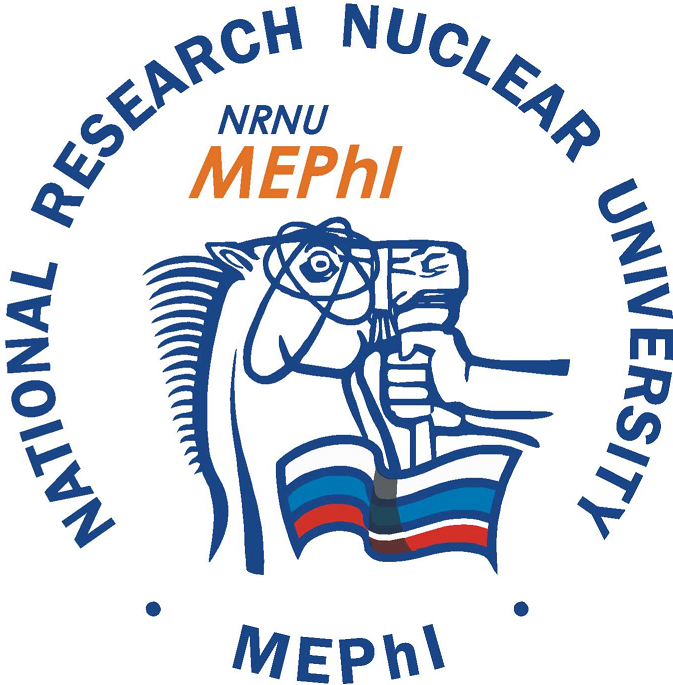 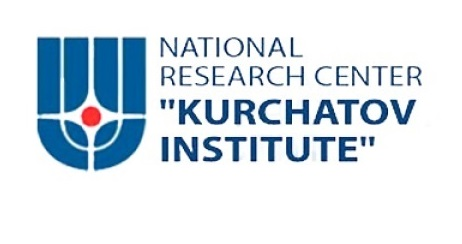 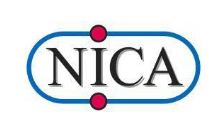 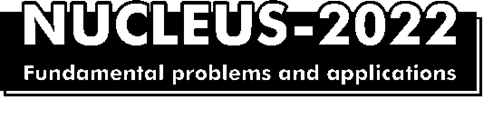 1
Anisotropic transverse flow
Spatial asymmetry of energy distribution at the initial state is transformed, through the strong interaction, into momentum anisotropy of the produced particles.
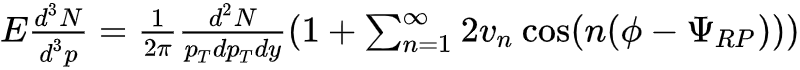 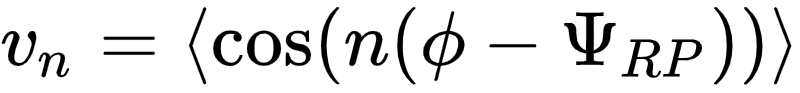 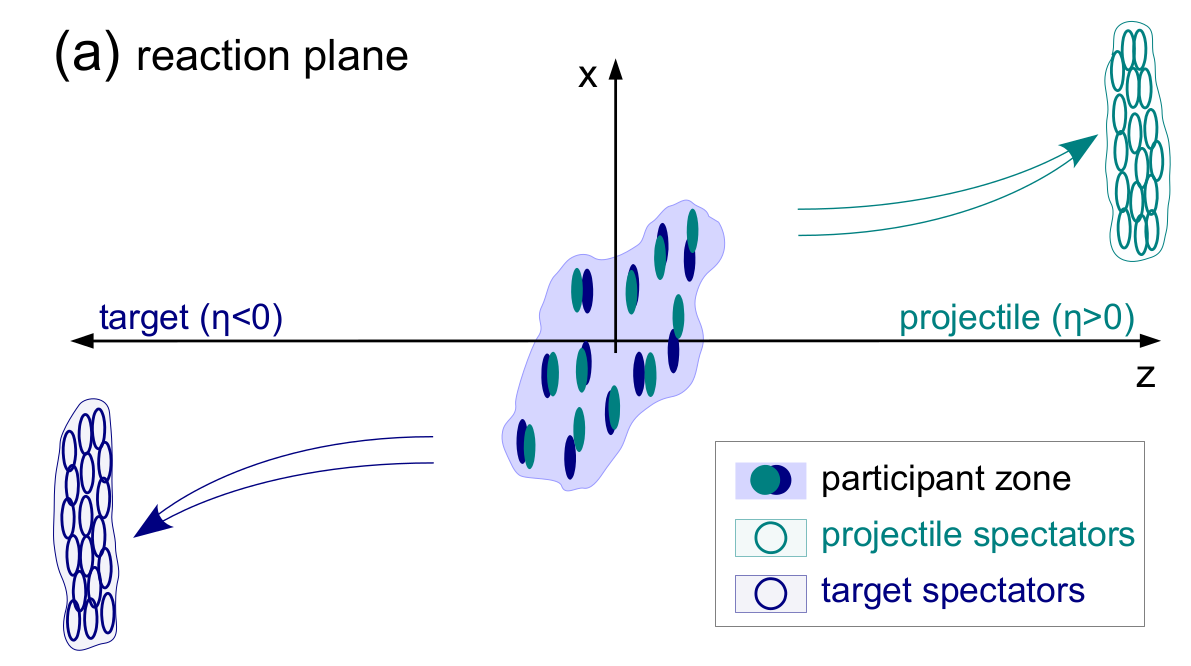 In the experiment reaction plane angle ΨRP can be approximated by 
participant ΨPP or spectator ΨSP symmetry planes.
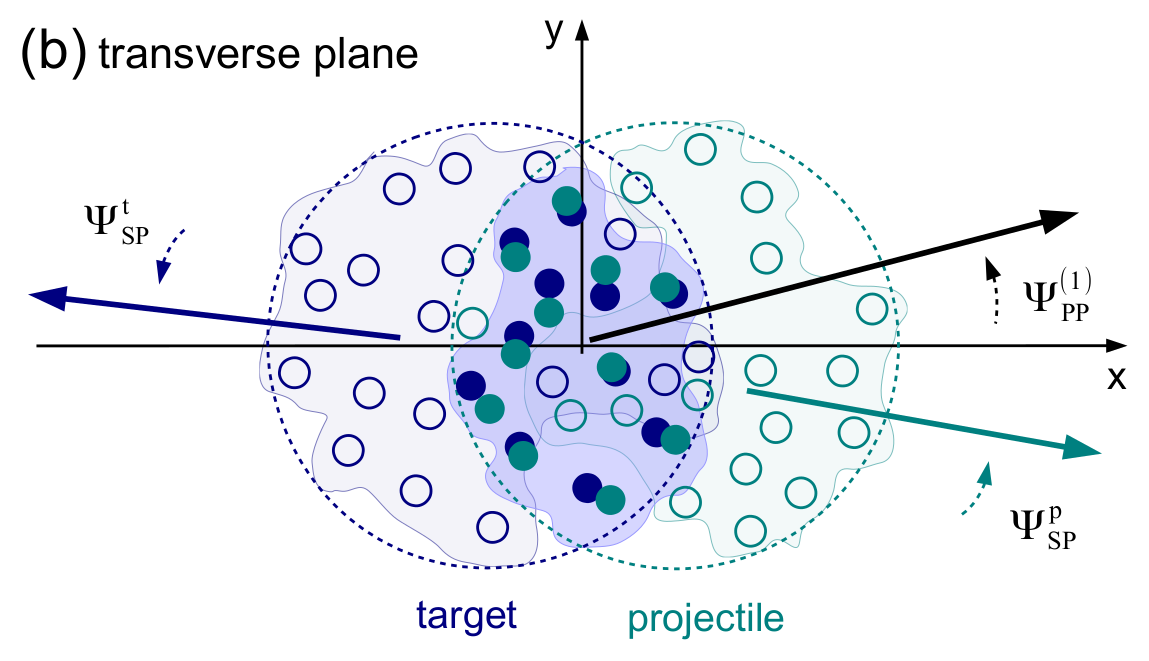 2
Anisotropic transverse flow in heavy-ion collisions at Nuclotron-NICA energies
Strong energy dependence of dv1/dy and v2 at SNN  =4-11 GeV.

Anisotropic flow at FAIR/NICA energies is a delicate balance between:
The ability of pressure developed early in the reaction zone and
Long passage time (strong shadowing by spectators).

Differential flow measurements vn( SNN , centrality, pid, pT, y) will help to study:
effects of collective (radial) expansion on anisotropic flow
interaction between collision spectators and produced matter
baryon number transport

Several experiments (MPD, BM@N, STAR FXT, CBM, HADES, NA61/SHINE) aim to study properties of the strongly-interacted matter in this energy region.
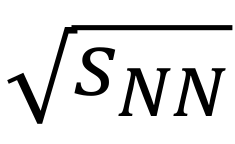 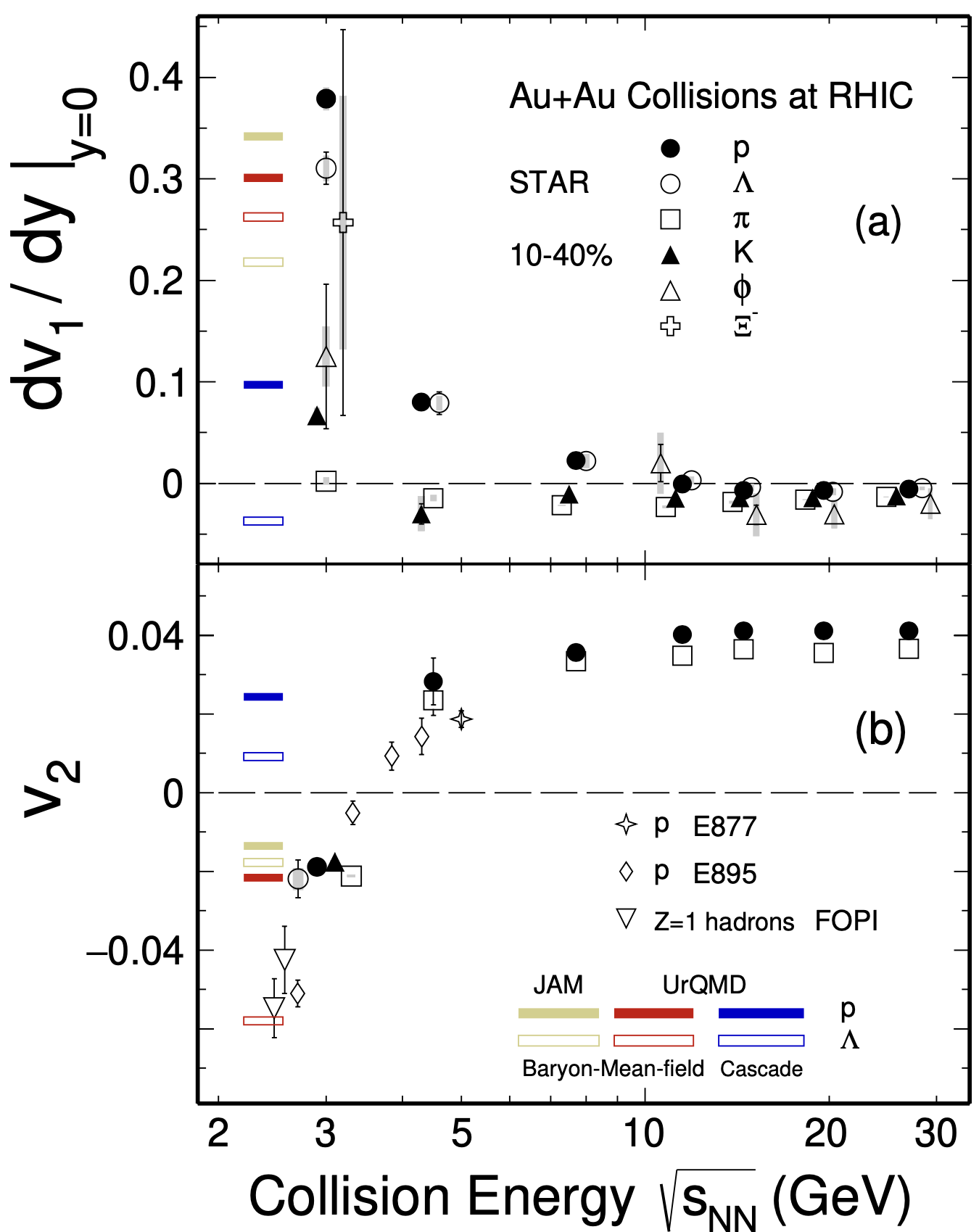 BM@N
MPD
CBM
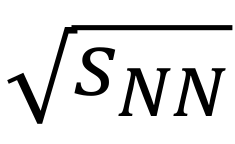 M. Abdallah et al. [STAR Collaboration] 2108.00908 [nucl-ex]
MPD experiment
4π spectrometer designed to work at high luminosity in the energy range 
of the NICA collider (4-11 GeV)
Сapable of detecting of charged hadrons, electrons and photons. 
Precise 3-D tracking system and a high-performance particle identification 
system based on the time-of-flight measurements and calorimetry.
Two hadron calorimeters (FHCal) allow for reconstruction of projectile
and target spectator symmetry planes.
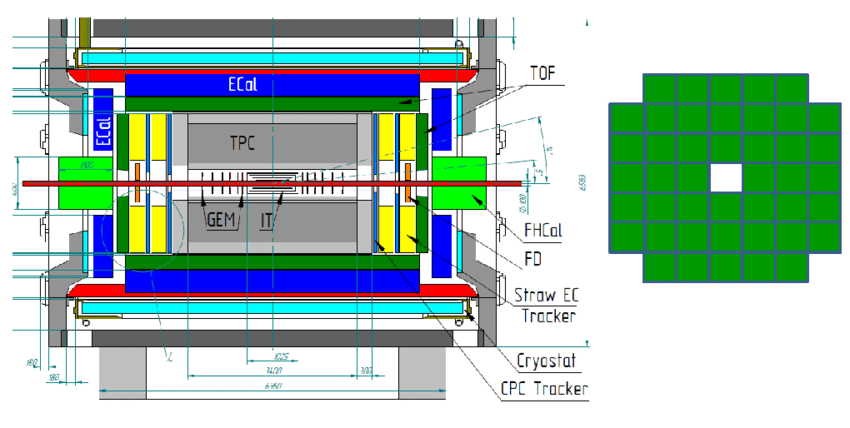 FHCal (transverse plane)
4
Dataset
DCM-QGSM-SMM model (realistic yields of spectator fragments for symmetry plane reconstruction)
Bi-Bi @ 9.2 GeV, 4M events
Geant4 transport (important for proper simulation of hadronic showers)
Simulation and reconstruction within MpdRoot environment
Analysis description
Centrality based on multiplicity of reconstructed tracks
Event selection
Successfully reconstructed primary vertex position
Track selection
|DCA|<0.5
number of hits in TPC >16
track matched to TOF hit
Particle identification
PDG of matched Monte Carlo track
5
Scalar product method for vn measurement
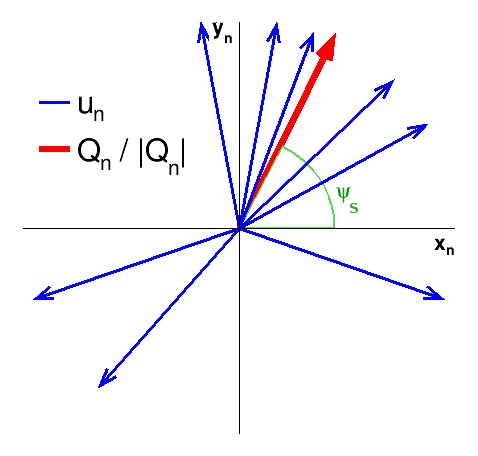 u and Q-vectors:
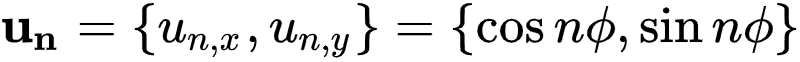 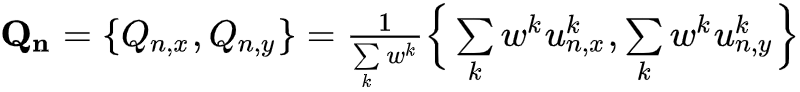 Here wk is energy in k-th module of FHCal.
Scalar product method gives independent estimates for flow values obtained with different Q-vector components and symmetry plane sources.
v1 with respect to symmetry plane ΨS is calculated using group of particles (modules) “a”:
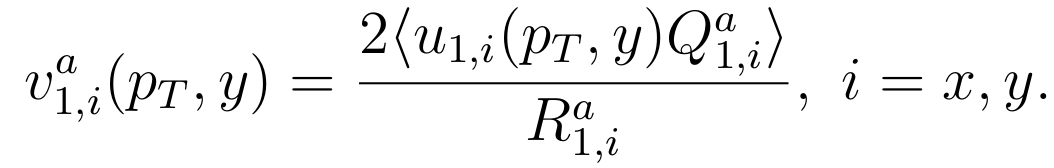 Ra1,i is a 1st order event plane resolution correction (details in the following slides)
6
Corrections for azimuthal acceptance non-uniformity
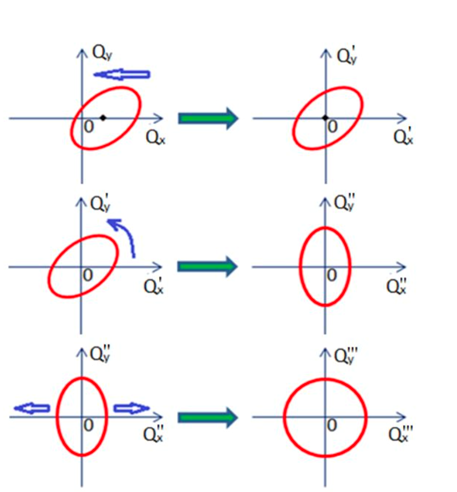 recentering
Non-uniformity of azimuthal acceptance may introduce substantial bias on the flow measurement results.
Data-driven differential (centrality, primary vertex position, particle type or kinematics, etc.) corrections were applied for u and Q-vectors: 
recentering
twist
rescaling.
Implemented in QnTools framework (along with multidifferential Q-vector correlations and tools for correlation arithmetics and error propagation).
https://github.com/HeavyIonAnalysis/QnTools
twist
rescaling
7
Reconstructed resolution correction (2-subevent method)
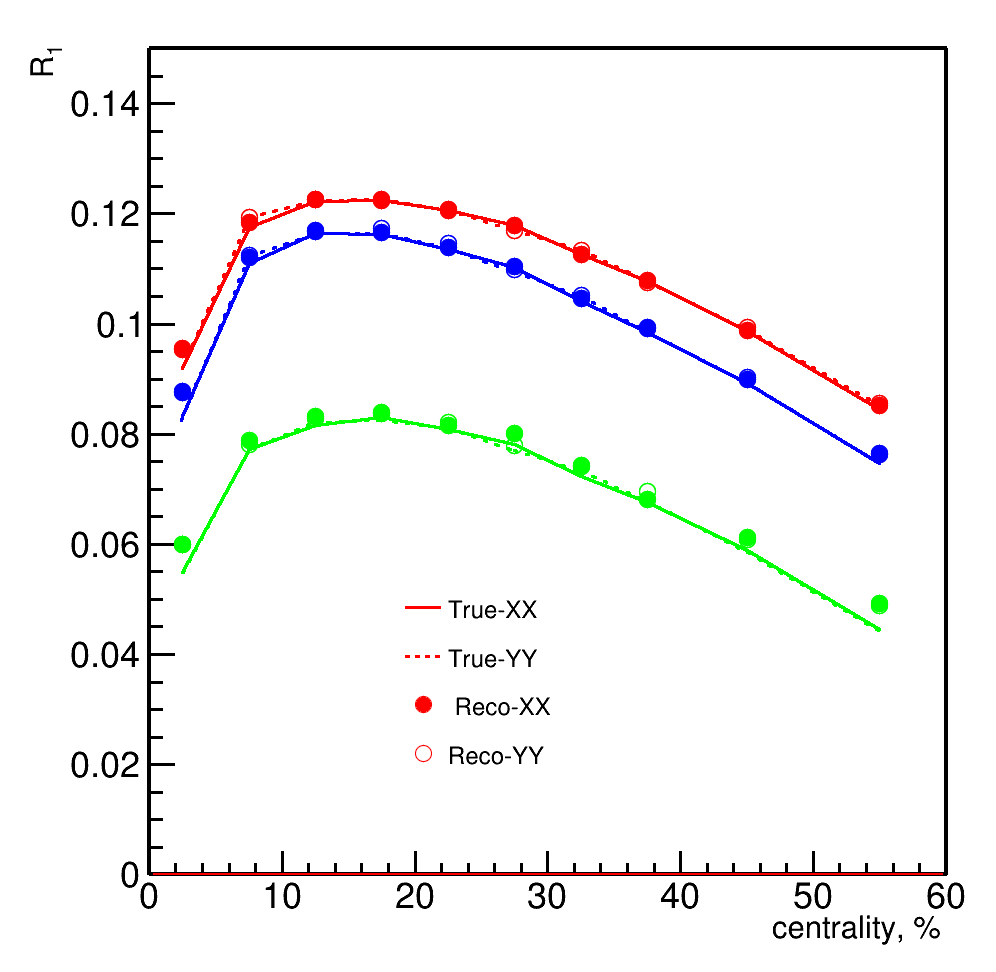 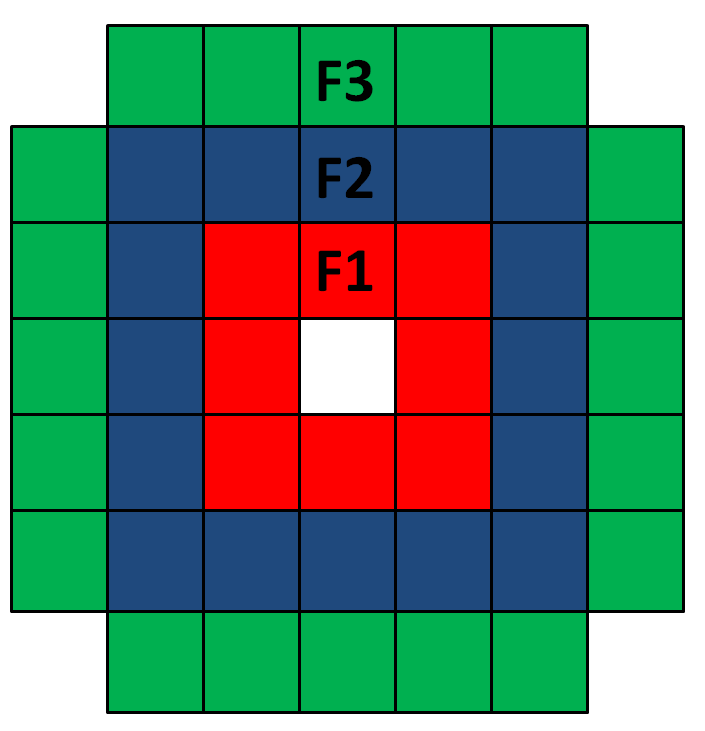 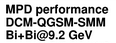 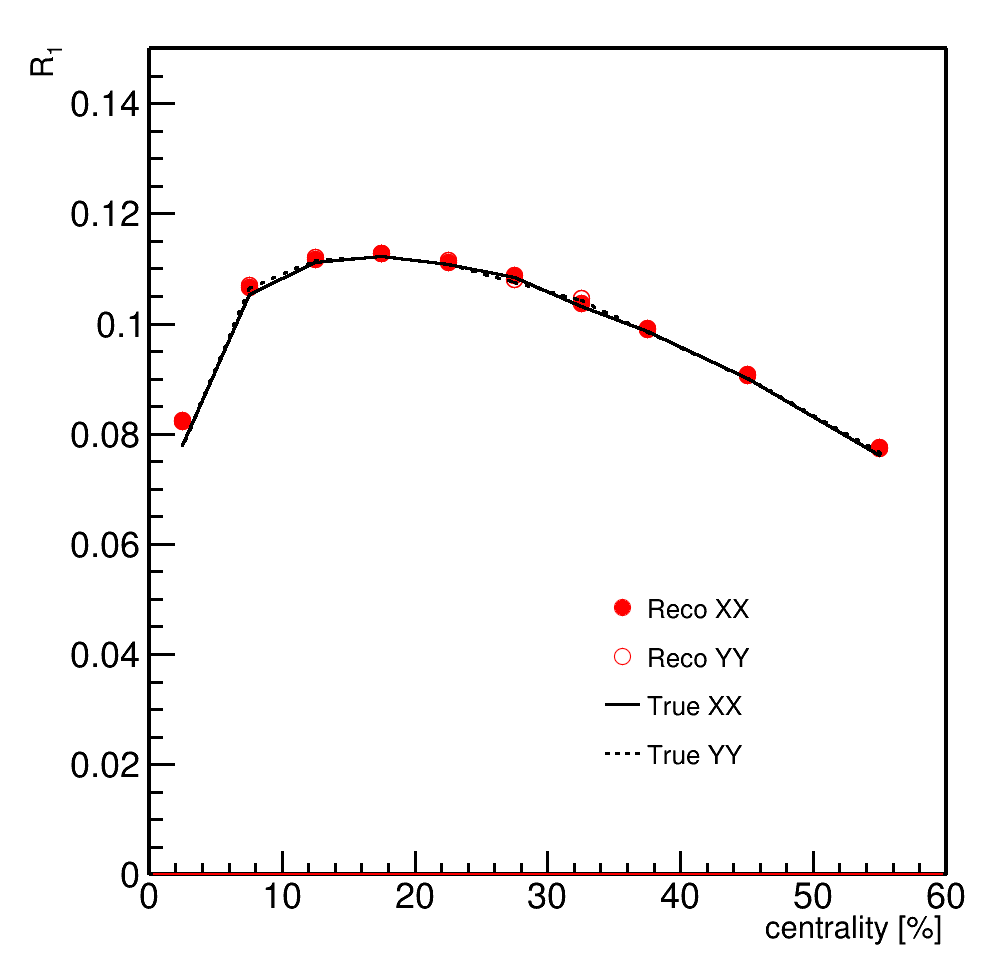 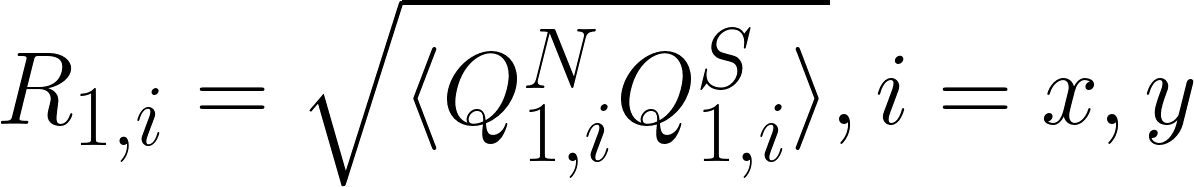 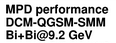 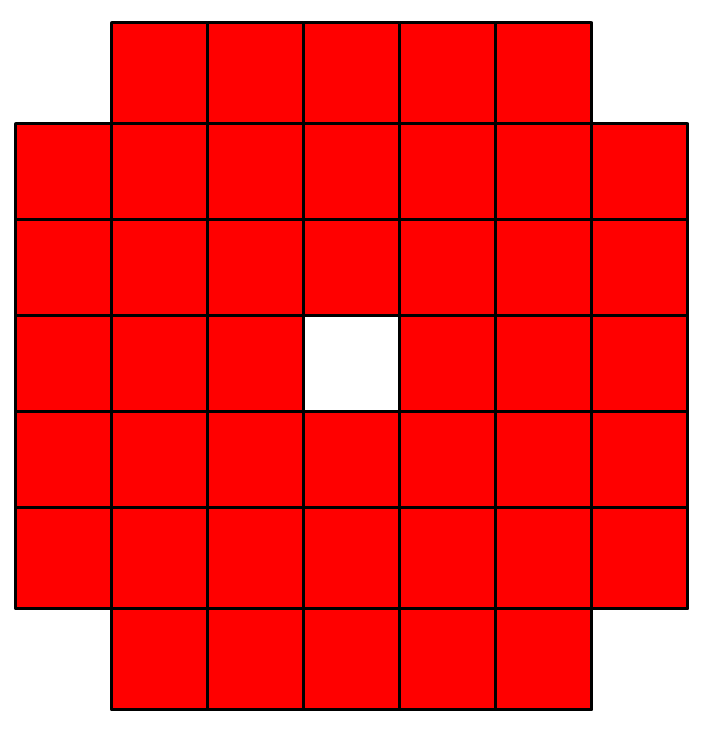 N - northern FHCal
S - southern FHCal
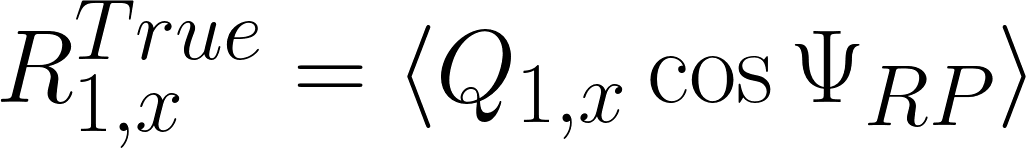 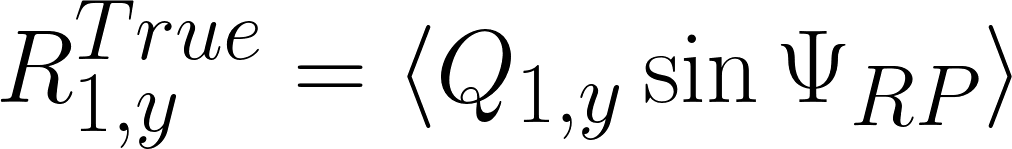 Good agreement with true resolution for the full FHCal and separate module rings
except for most central events (minimal anisotropy of nuclei overlap area). 
Consistent results for X and Y components - only combined values on further slides.
8
Effect of acceptance corrections on full FHCal resolution
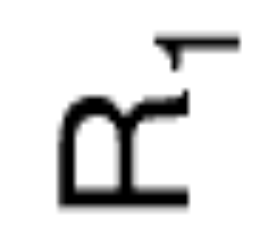 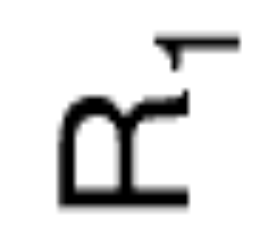 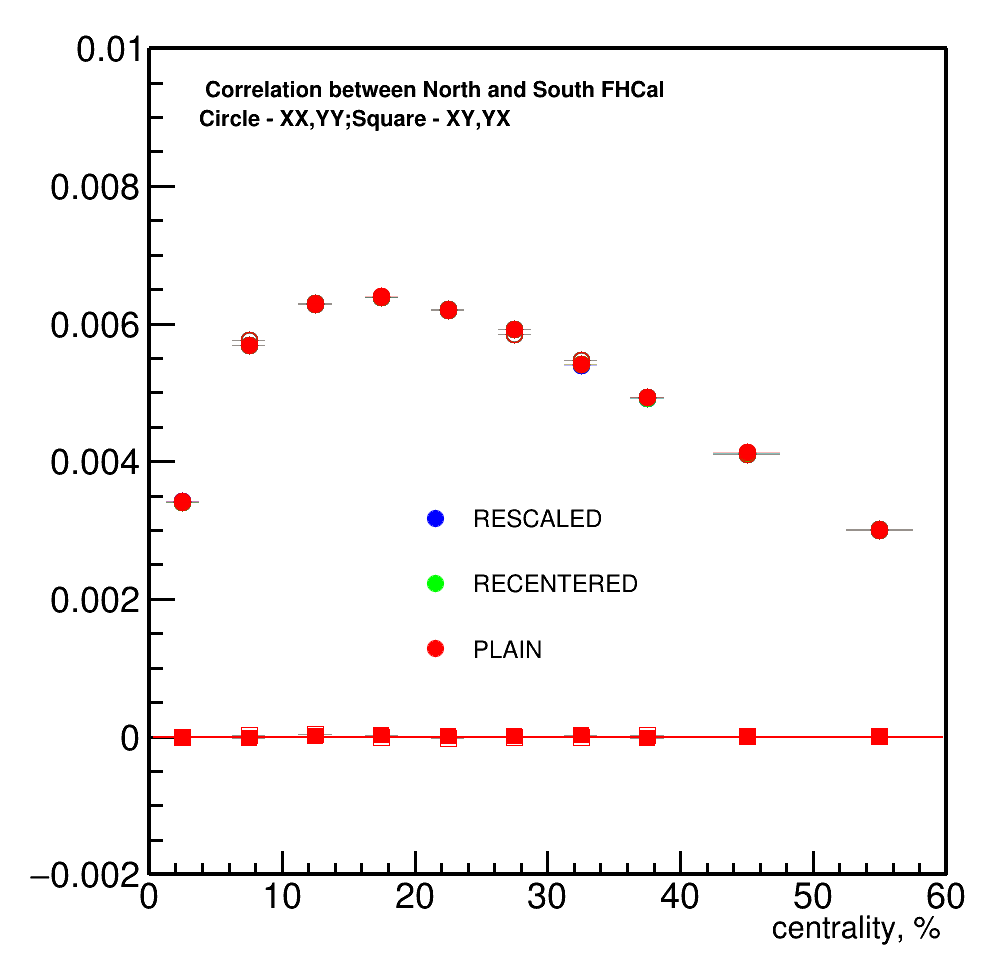 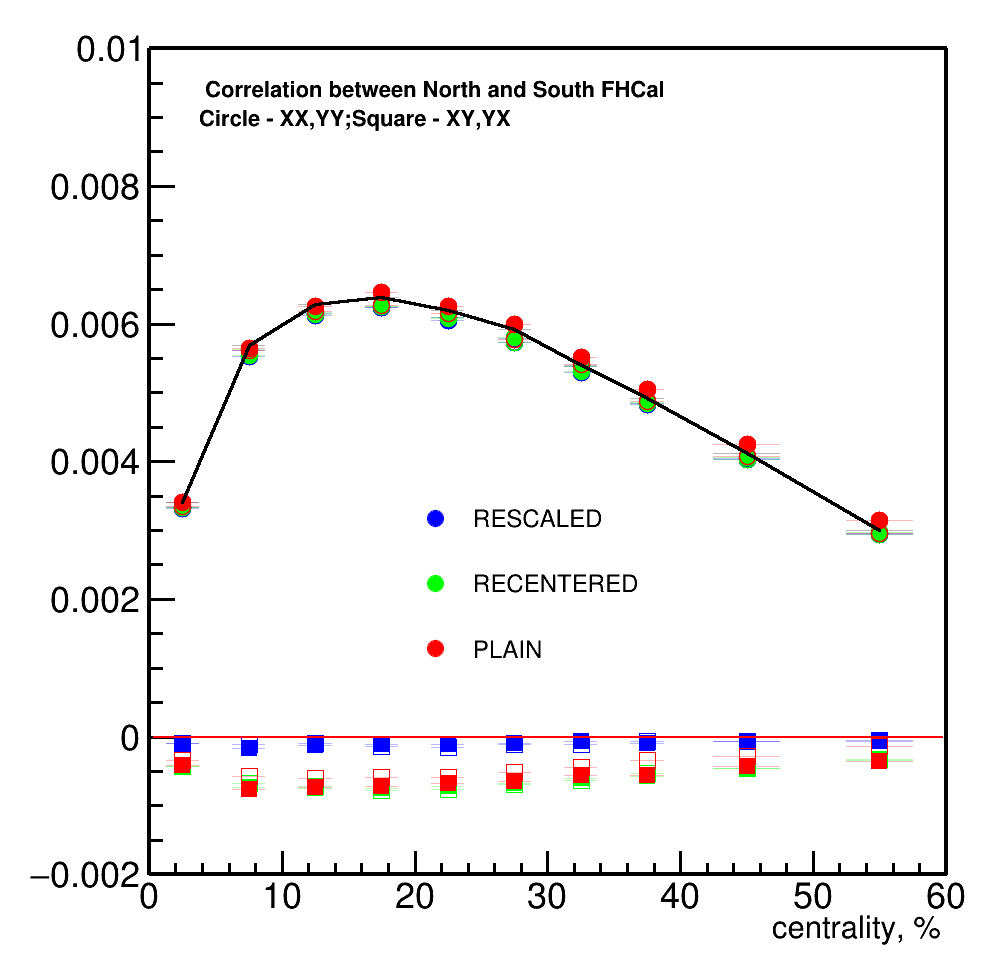 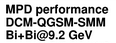 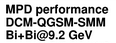 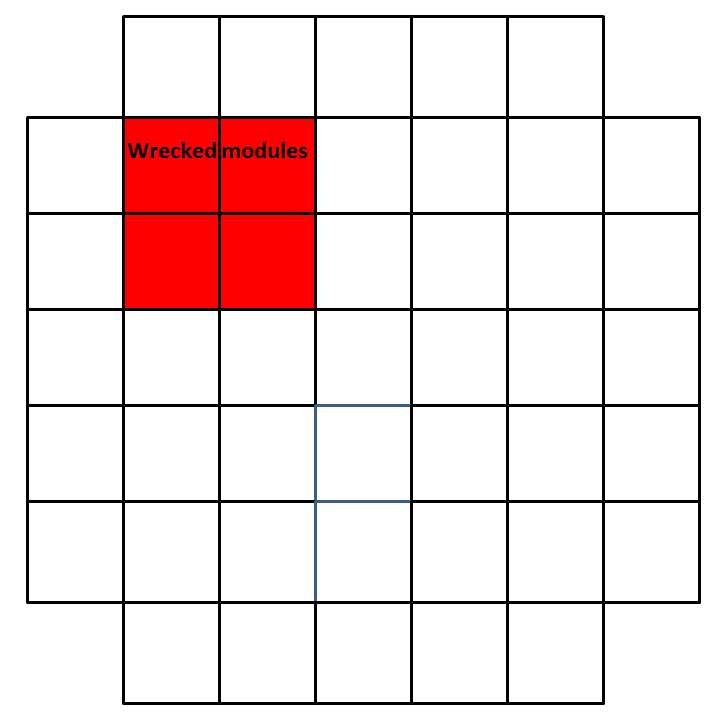 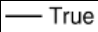 No effect in case of fully functional detector
Rescaling minimizes the effect of failing modules (marked red) on the symmetry plane estimate
9
Effect of acceptance corrections on FHCal rings resolution
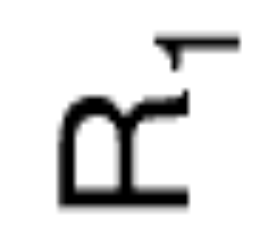 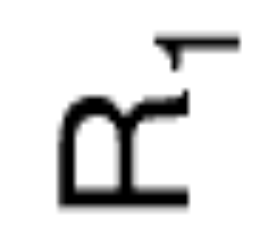 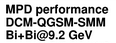 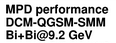 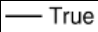 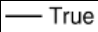 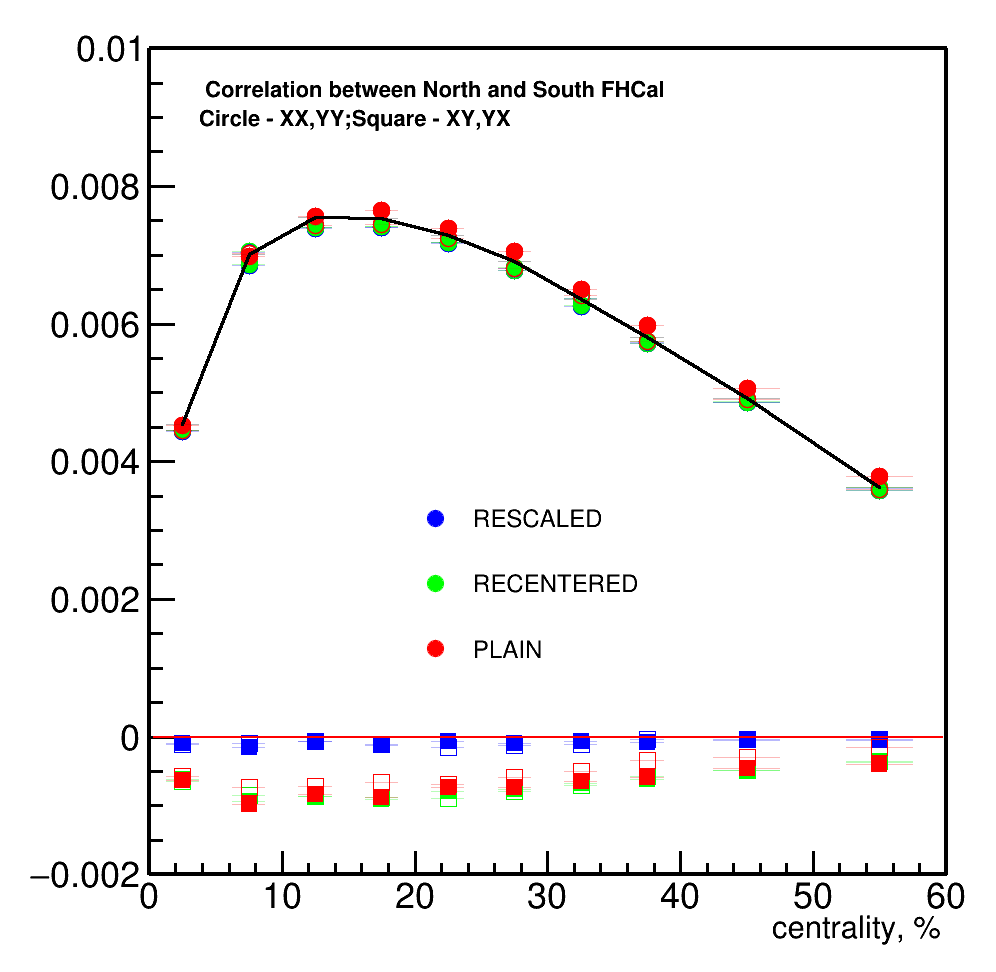 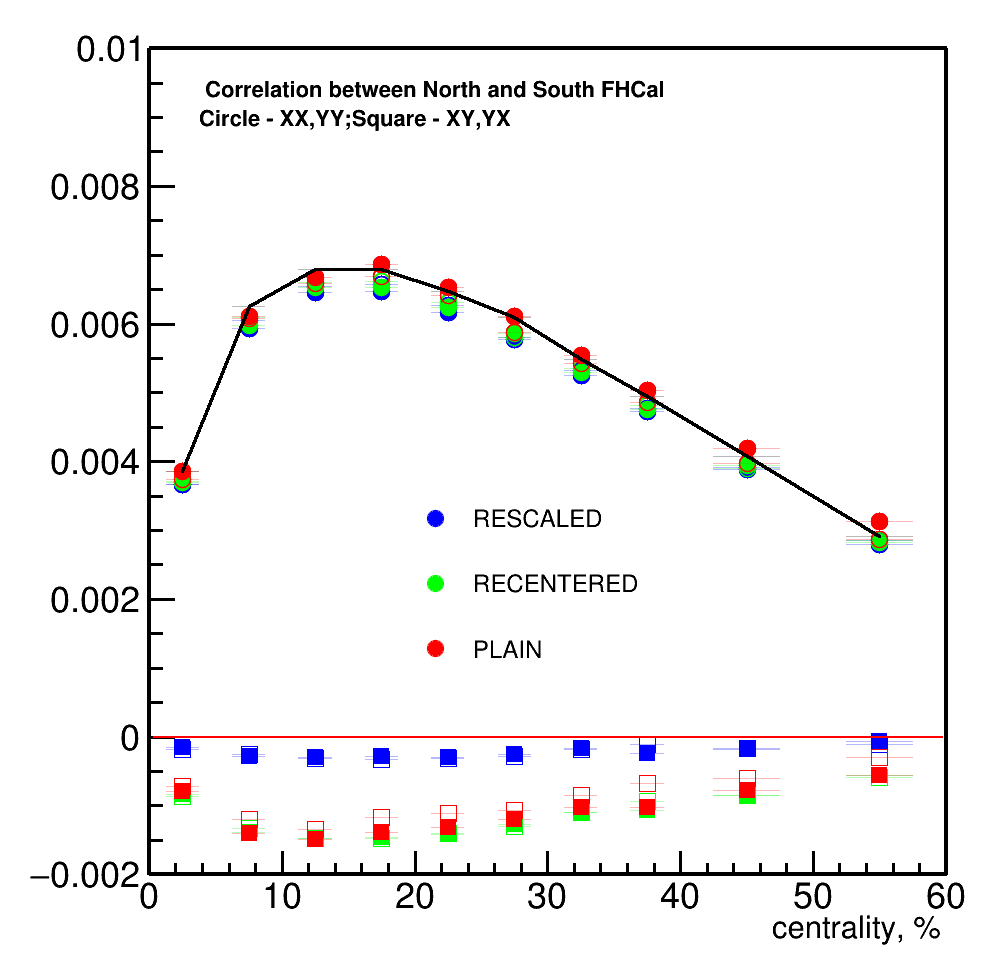 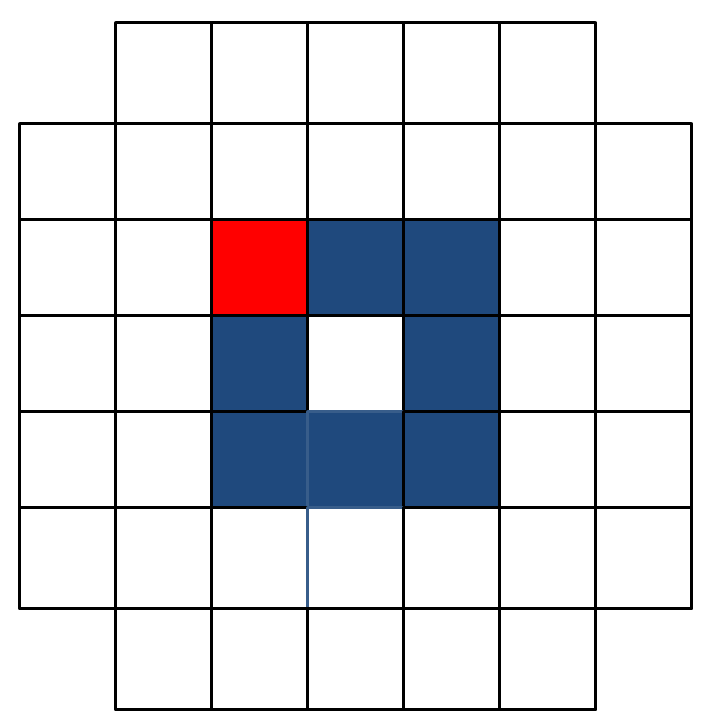 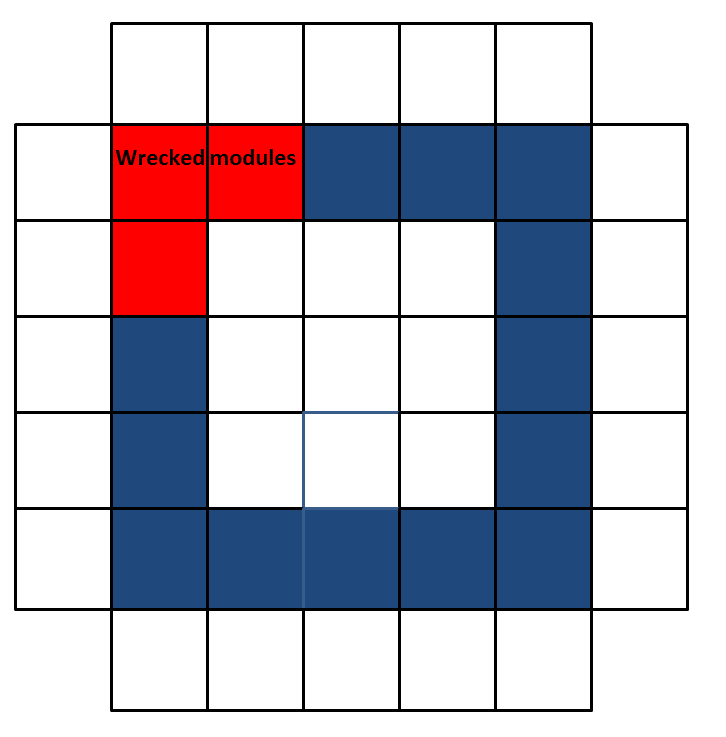 Rescaling minimizes the effect of failing modules (marked red) 
on the symmetry plane estimates from module rings
10
Proton directed flow relative to spectator symmetry plane
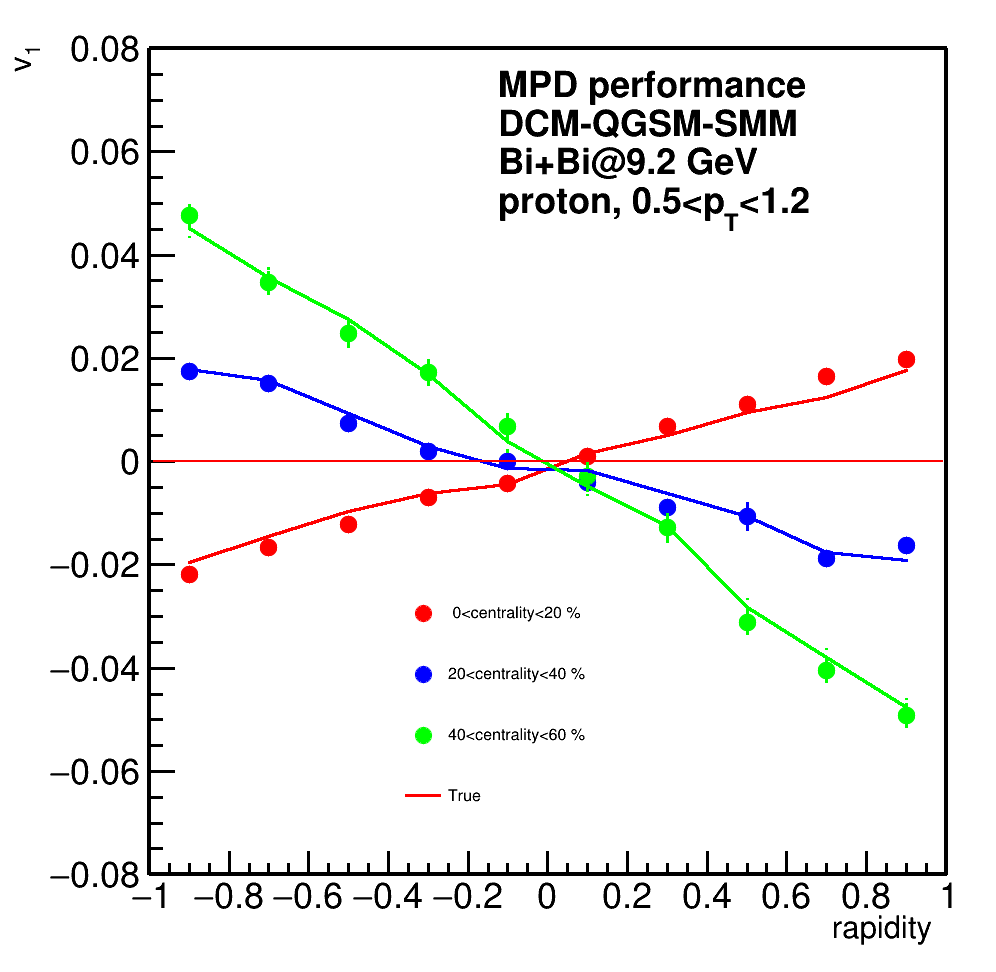 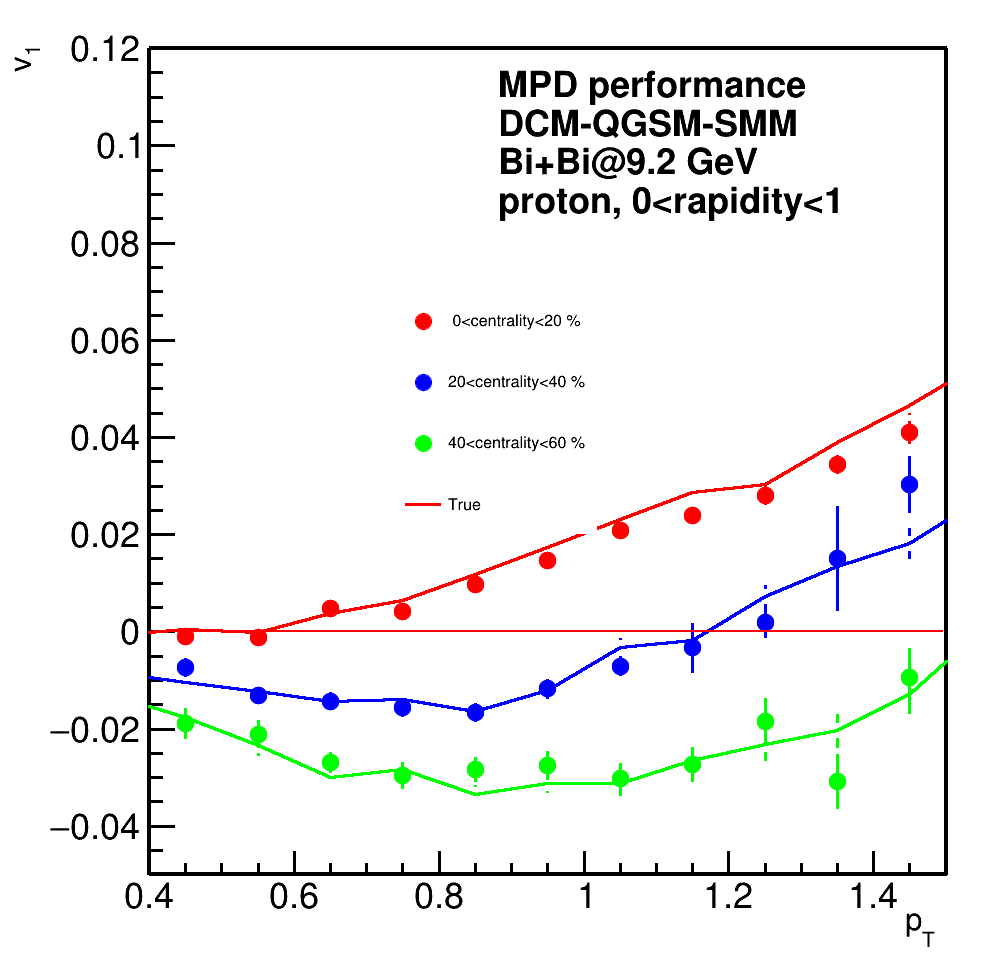 v1 dependences calculated relative to spectator symmetry plane are in good agreement with those from the event generator.
11
Summary
Good agreement of reconstructed and true resolution for the full FHCal and separate module rings except for most central events with 2 subevent method.
Consistent resolution values obtained with X and Y components of Q-vectors.
Corrections for non-uniform acceptance can minimize the effect of failing FHCal modules.
pT and rapidity dependences of directed flow calculated relative to spectator symmetry plane are in good agreement with values from the event generator.

Outlook:
Systematics of flow measurements relative to different spectator symmetry plane estimates (FHCal module groups) and participant plane
12